Successful SOTA ActivationsFrom Planning to Logging
Stephen Denison, W5SMD
Hamcom 2014
[Speaker Notes: Welcome to the Successful SOTA Activations  presentation.]
Topics
Introduction

Planning
Timeline
Identifying Summits
Equipment

Activating
Important Rules for Activators
Spotting
Logging

Submitting the Log
Introduction
What is SOTA?
SOTA is an award program for amateur radio operators that encourages portable operation in mountainous areas

3 classes of participants
Activators
Chasers
Short Wave Listeners

Participants collect points and earn awards
[Speaker Notes: SOTA was started in Europe in 2002. It came to NA in 2012.]
Topics
Introduction

Planning
Timeline
Identifying Summits
Equipment

Activating
Important Rules for Activators
Spotting
Logging

Submitting the Log
Planning
He who fails to plan is planning to fail.
					-Winston Churchill
Planning Timeline
1 month before activation (or earlier)
Identify Summit(s) to be activated
Research Summits, access, necessary equipment
Plan itinerary

1 week before activation
Post alerts to NASOTA Yahoo Group, SOTAWatch
Begin gathering equipment
Practice setting up equipment in the park or yard

1 day before activation
Make sure everything is packed for the trip
Fill up car with gas
Make sure all batteries are charged
Get a good night’s sleep!
Identifying and Researching Summits
SOTAMaps http://sotamaps.wsstvc.org/








Displays Summits from the SOTA Database. 
Displays Point Value for each Summit.
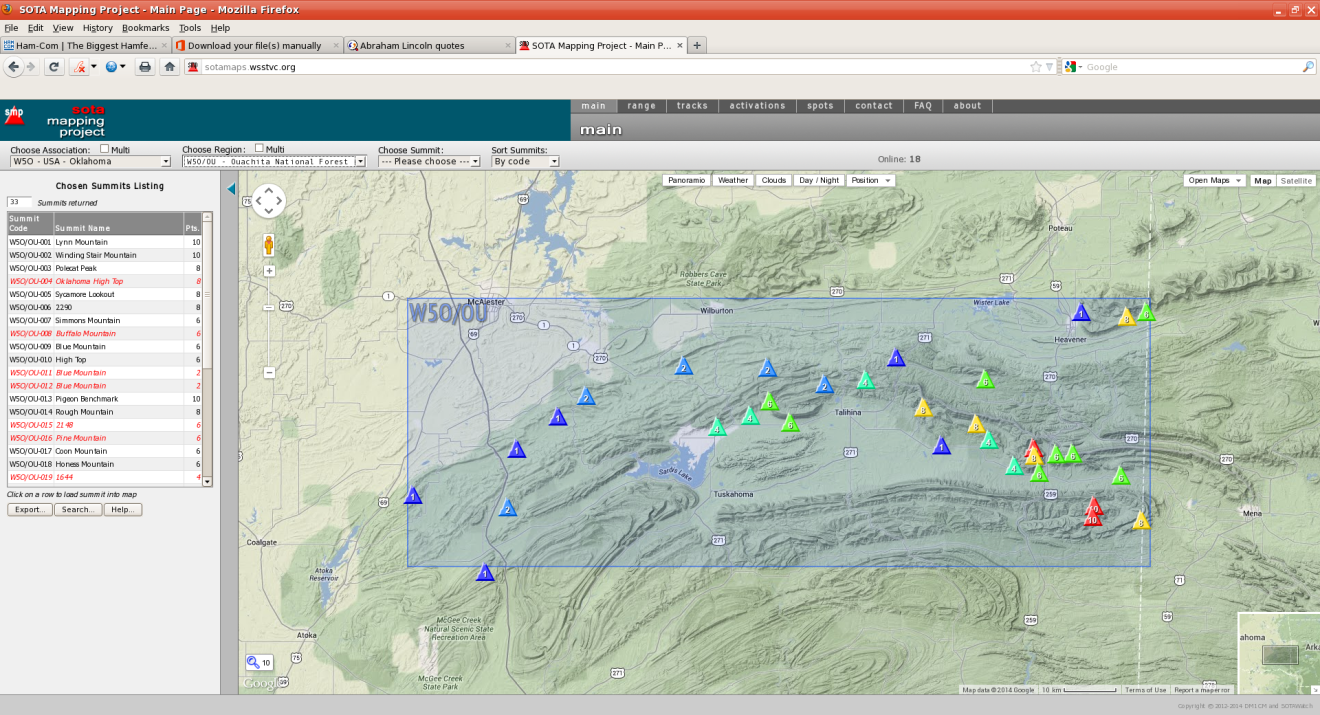 Identifying and Researching Summits
Summit Info on SOTAWatch http://sotawatch.org/summits.php











Displays Latest Activations, GPS Coordinates. 
Articles and Links From Previous Activators.
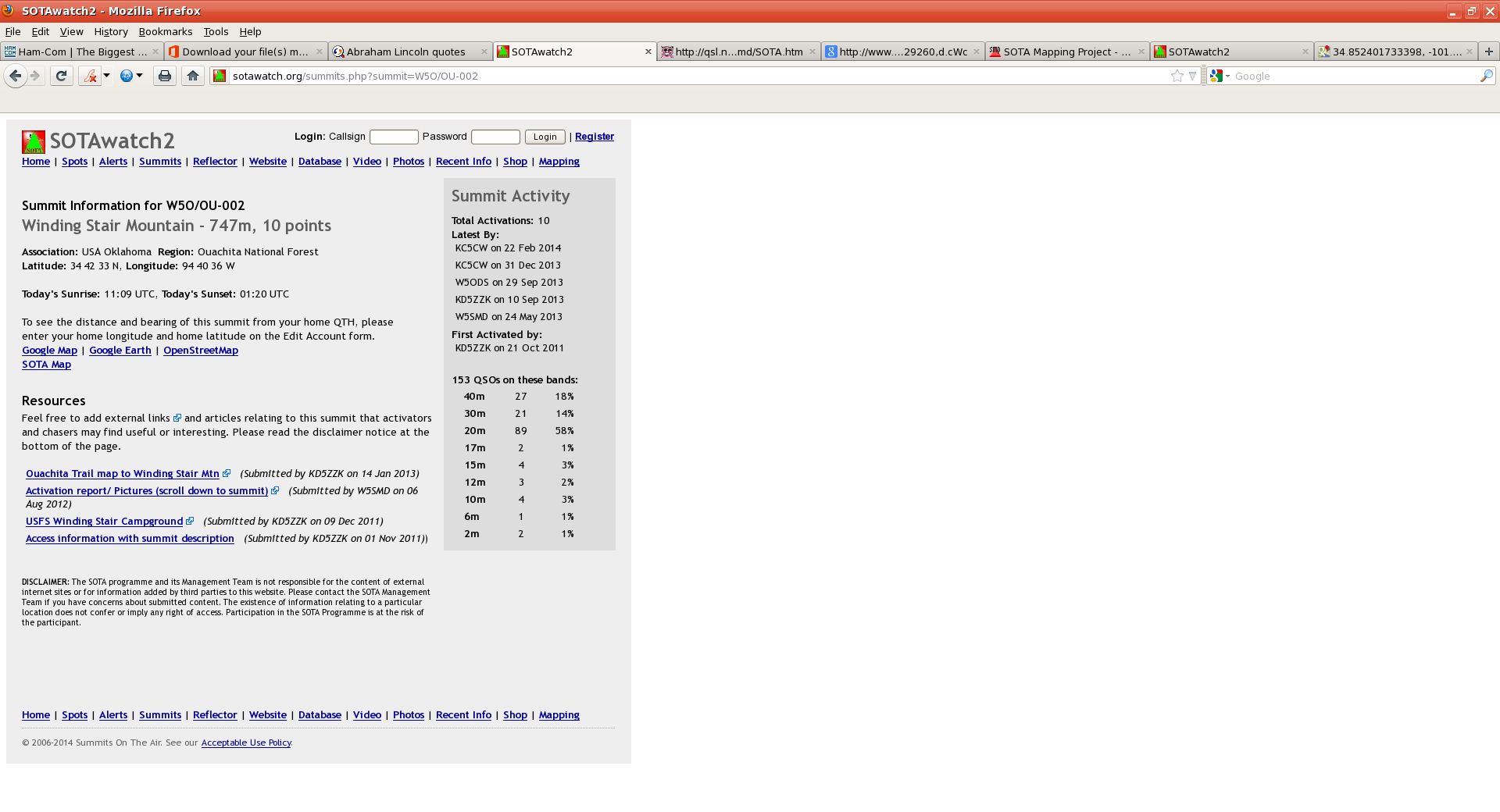 Identifying and Researching Summits
Summit Info on SummitPost http://www.summitpost.org









Information From Other Mountain Climbers.
Includes places to stay, seasons to climb, routes, etc.
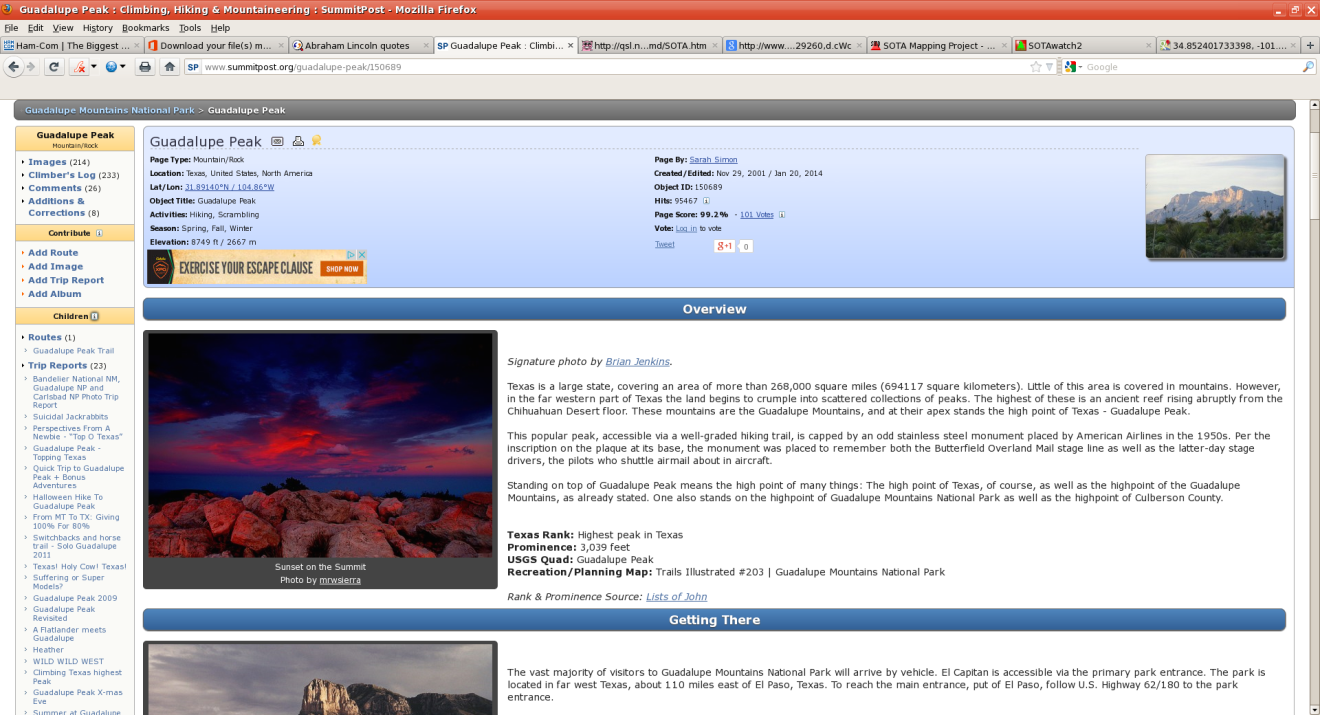 Identifying and Researching Summits
Summits on Private Property
Always Ask Permission
Use Tax Records available from the county to determine the name and address of the landowner
Use phone books (print and online) to find a phone number for the landowner
Explain what you want to do and that you will Leave No Trace

Remember, you are an ambassador for Ham Radio and SOTA.
Planning an Itinerary
How long does it take to get from point “A” to point “B”?
Driving (Paved Roads): Check Online Maps
Driving (Forest Roads): 5 to 10 mph
Hiking (on trail): 1 to 2 miles per hour in the Mountains
Hiking (off trail): ¼ to 1 mile per hour
How long will I spend on the summit?
Include setup time, time spent on the radio and teardown time
1 ½ to 2 hours is usually adequate

Remember to include time for meals and rest breaks
Planning an Itinerary
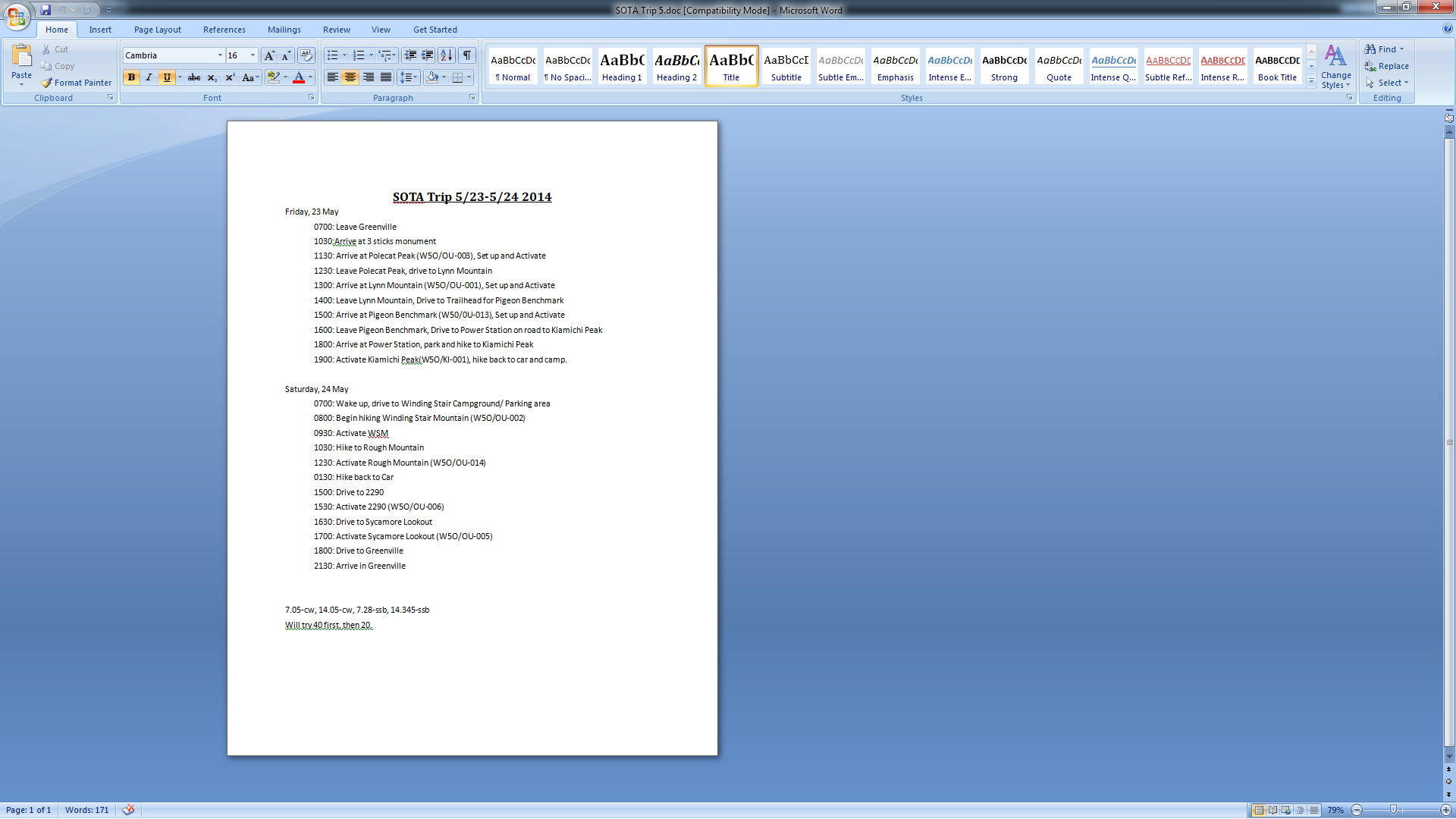 Posting an Alert
Sign in to SOTAWatch
Under “Alerts”, click on “new alert”




Fill out the form. Remember that times are in UTC, and dates follow the international standard (DD/MM/YYYY)
An alert is a “best guess” of what time and frequency you will be on which summit
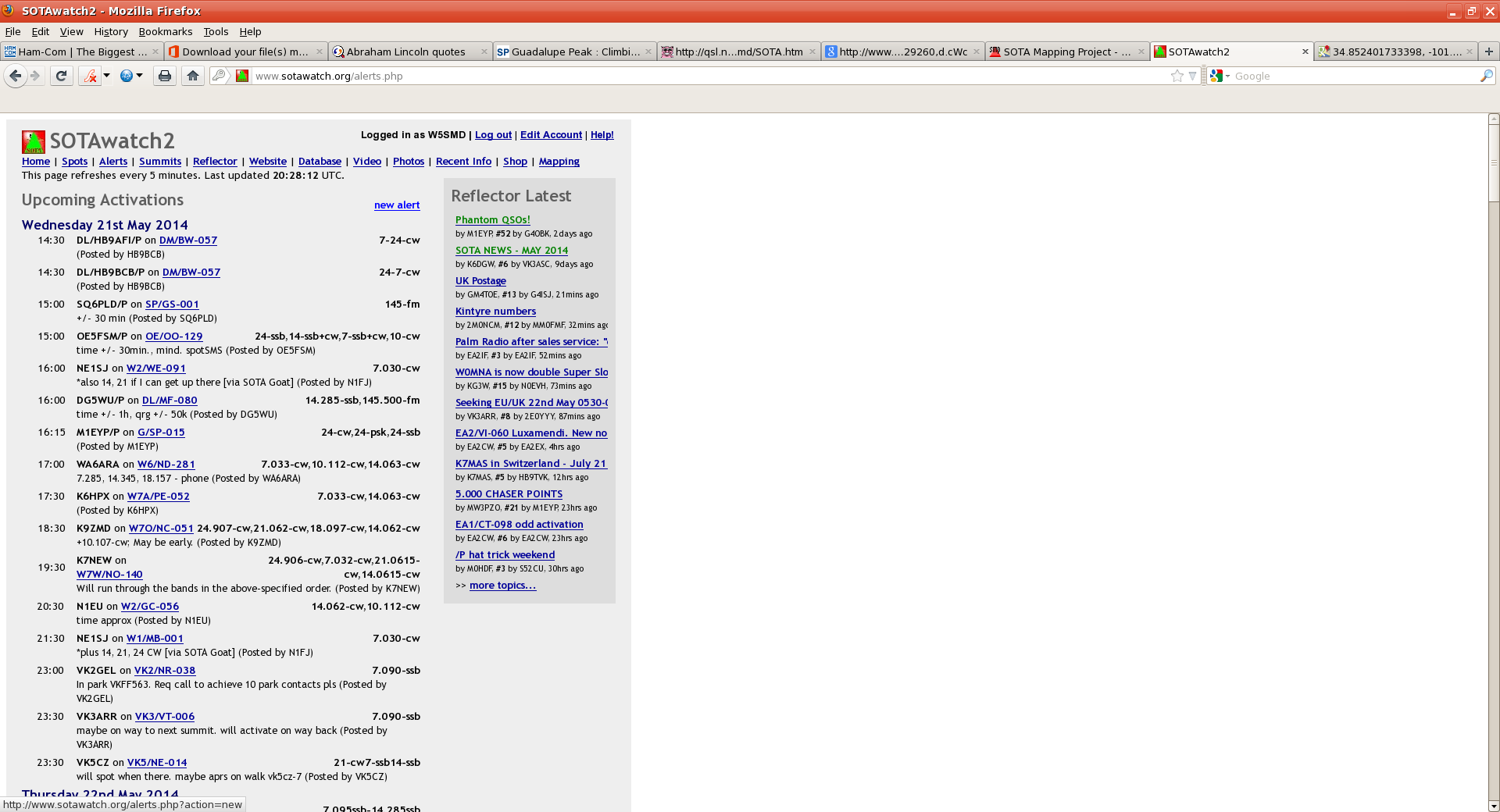 Equipment
Make sure all of your equipment works
Do a “dry run” in the park
Take your pack for a walk to make sure it is loaded correctly and is comfortable
Always have the “10 Essentials”
Navigation (Map and Compass)
Sun Protection
Extra Clothing
Flashlight
First Aid Kit


Fire Starters
Repair Kit (sewing kit/ duct tape)
Extra Food
Extra Water
Emergency Shelter
Topics
Introduction

Planning
Timeline
Identifying Summits
Equipment

Activating
Important Rules for Activators
Spotting
Logging

Submitting the Log
Activating
Every mountain top is within reach if you just keep climbing.					-Barry Finlay
Rule #1: Be Safe
No amount of points is worth risking life and limb

Plan for safety

Dead men don’t brag
Rule #2: Leave No Trace
Leave the area just as you found it
The next person to walk through should not be able to tell you were there.
“Take only pictures, leave only footprints”
For more information: https://lnt.org/
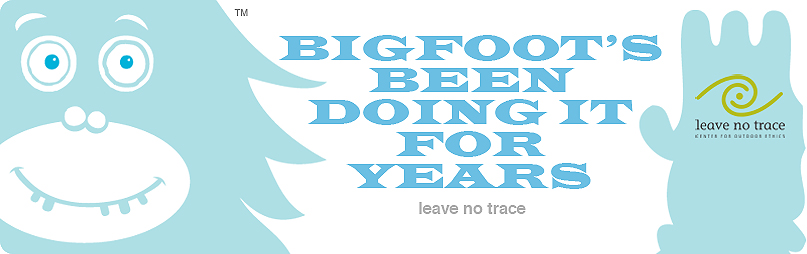 Spotting
Self-Spotting is encouraged in SOTA
Spots can be sent via Texting, Smartphone, or the RBN
Send spots early
“QRV in 15 minutes. MHz +- QRM”
Spot for every band, mode or frequency change
Spotting via Text Message
Before spotting via text message, register your phone number with Andy MMØFMF (mmØfmf AT hotmail.com)
Message must be formatted correctly:
$  REF MHz Mode Comments

$ Inserts your callsign (taken from the callsign used when registering your phone number)
REF is the Summit Reference. Can be entered with “-” or “ “ (W5O/OU-001 or W5O OU-001)
MHz is the actual operating frequency in MHz (one decimal point allowed)
Mode is the operating mode (CW, SSB, FM, AM, Data, Other)
Comments is 60 characters max

In North America, the phone number to text is 1-530-430-SOTA
www.intermoose.com/SMSBOT-usage.txt
Spotting via Smartphone
http://www.sota.org.uk/Spotlite/spot
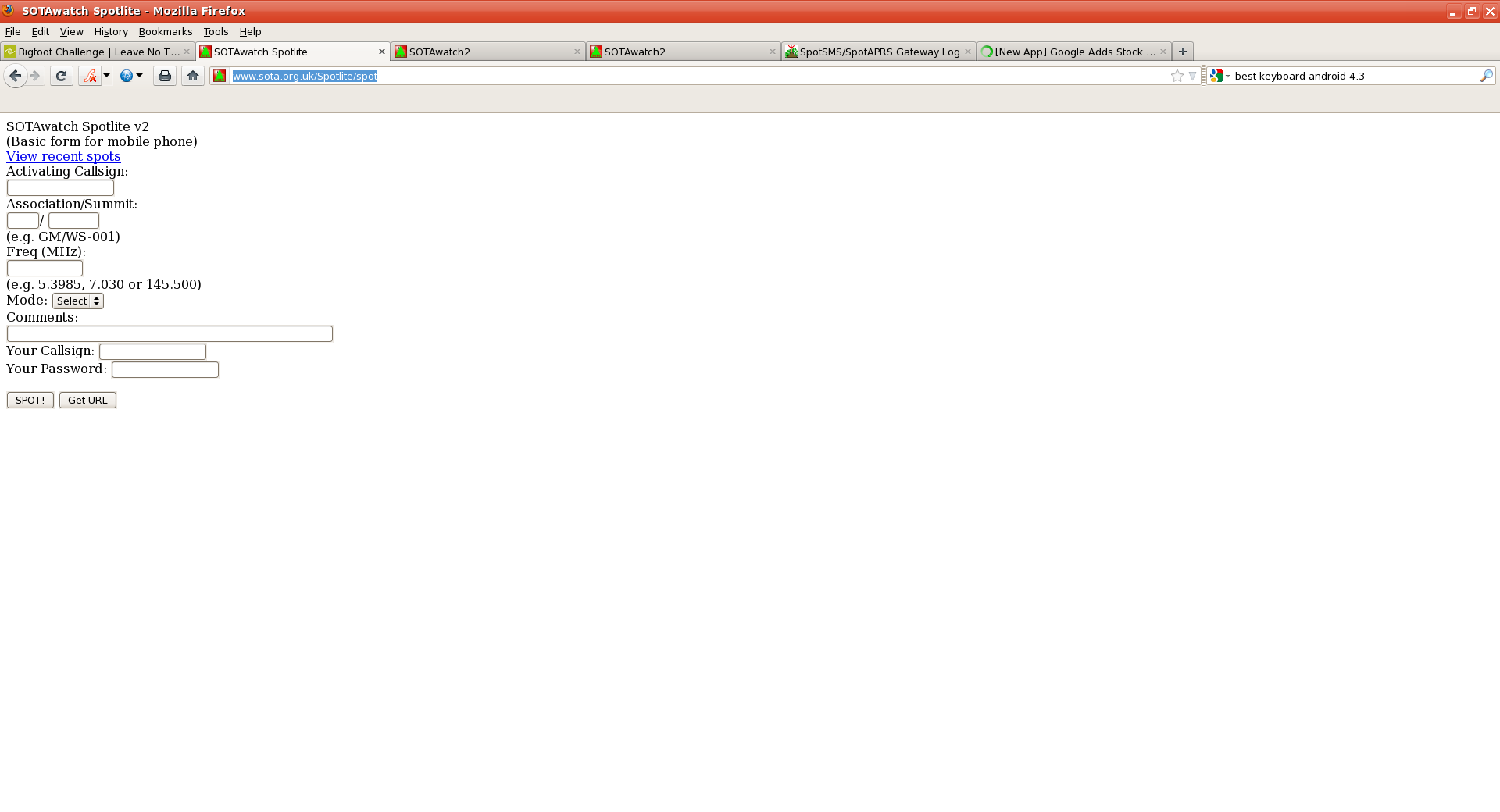 Spotting via the Reverse Beacon Network
Only works for CW
Must have an Alert Posted to SOTAWatch
Computers connected to radios all over the world searching for “CQ”
Computers stream information (Callsign, WPM, Signal Strength) to the internet
The RBNGate compares the RBN stream to the Alerts posted on SOTAWatch and will spot an activator from 1 hour before to 3 hours after the time posted in the Alert
If you cancel your activation, make sure to cancel the alert (or don’t call CQ)
http://www.grizzlyguy.tv/rbngate.htm
Logging
Logging can be done by paper or electronic means
The database requires Callsigns, Summit Reference, Time, Date, Band and Mode for each QSO.
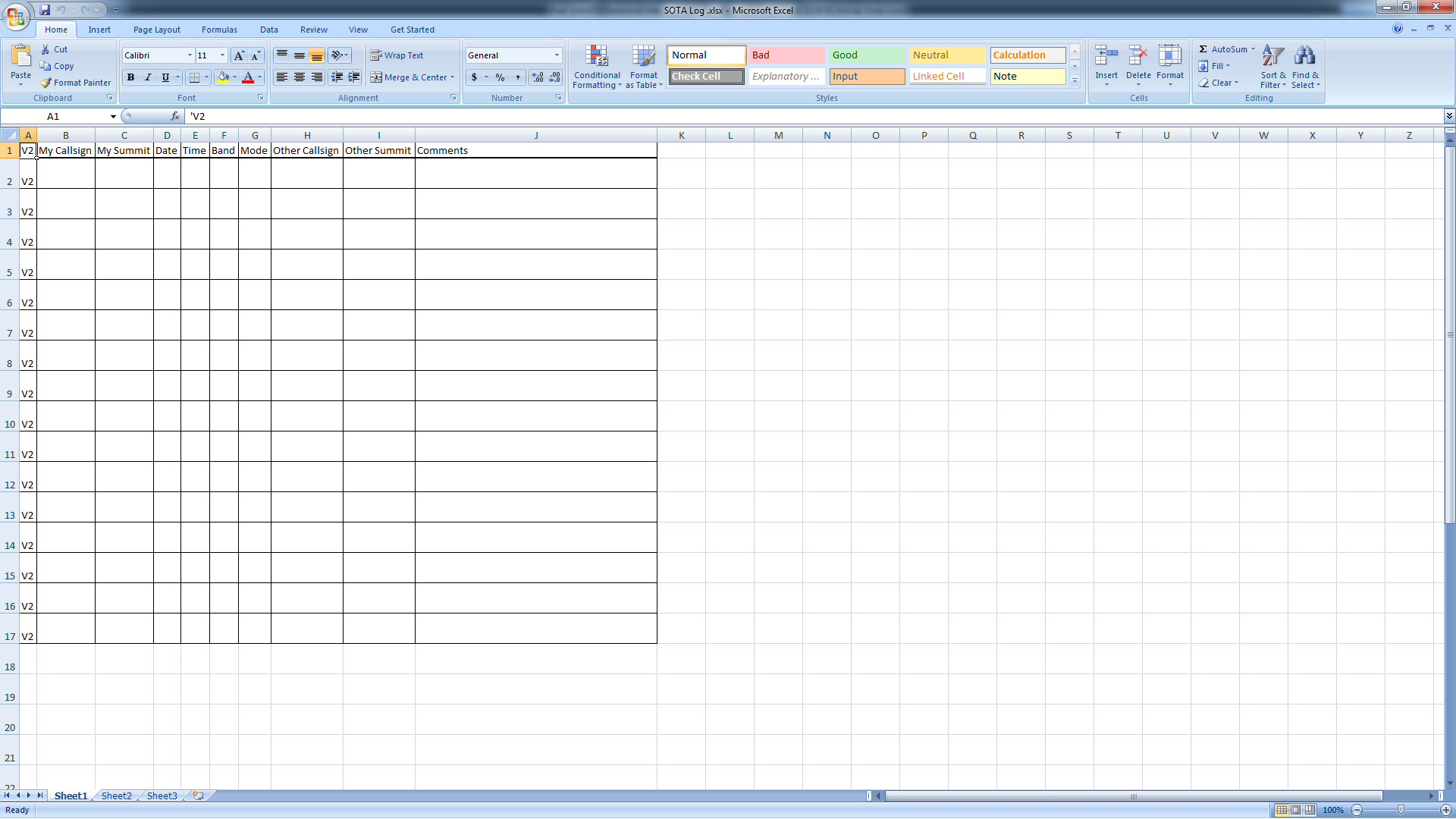 Paper Logging
Electronic Logging
Make sure to have enough paper and keep accurate records
Some activators use waterproof logbooks
Carry extra pencils and pens
Enter each QSO into the database one by one or convert to digital log
Device needs to be charged
If the device is damaged, your logbook may be toast
Can upload the entire log to the SOTA Database
Topics
Planning
Timeline
Identifying Summits
Equipment

Activating
Important Rules for Activators
Spotting
Logging

Submitting the Log
Submitting the Log
The Job’s Not Finished Until the Paperwork is Complete.
					-Unknown
Submitting Single Entries
Login to www.sotadata.org.uk 
Select “Submit Log”  ”Submit Activator Entry”
Fill in the appropriate summit information






Fill in QSO data
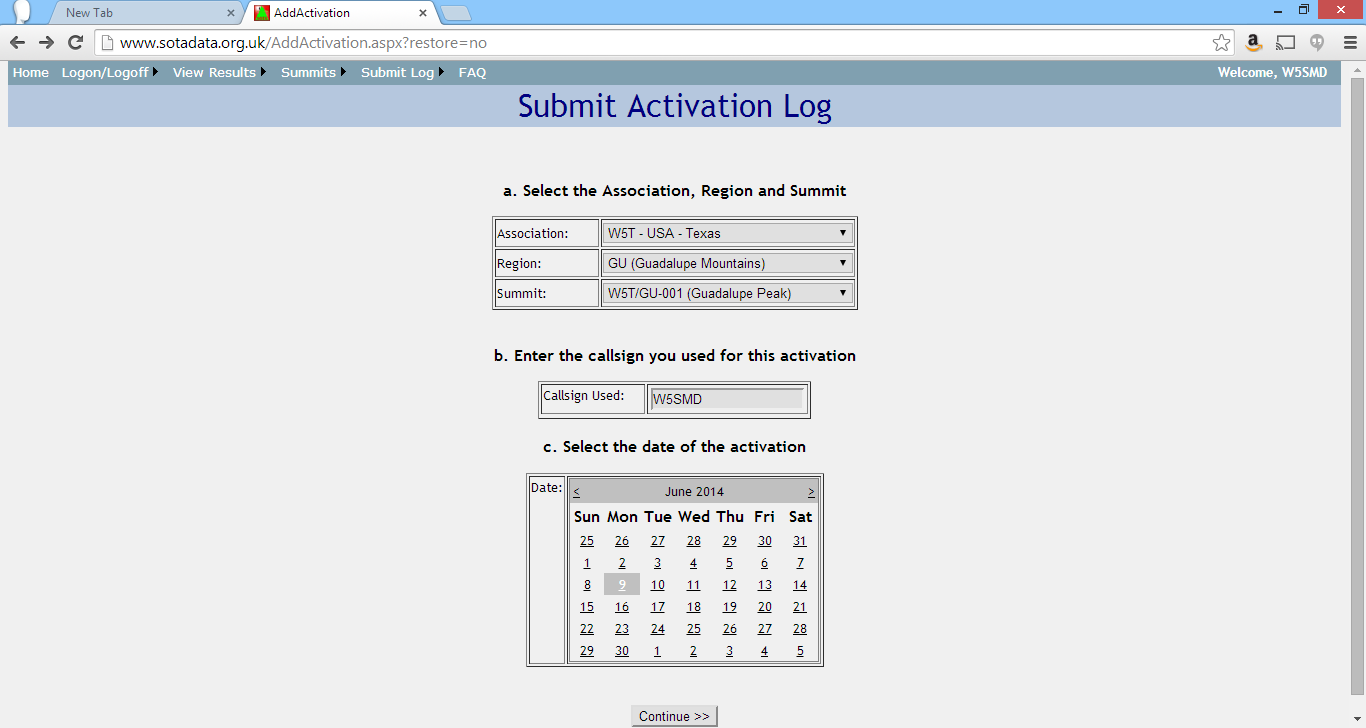 Uploading a Complete Log
Compile your log as a CSV or TSV format with the following fields:
<V2> <My Callsign><My Summit> <Date> <Time> <Band> <Mode> <His Callsign><His Summit> <Notes or Comments>
Upload to SOTAData using the Submit LogImport Activator CSV/TSV

You can upload the same log as both an Activator and Chaser log with this format.
Questions?
www.sota.org.uk
www.sotawatch.org



Download this PowerPoint from
www.qsl.net/w5smd/SOTA.htm
or scan the QR code 
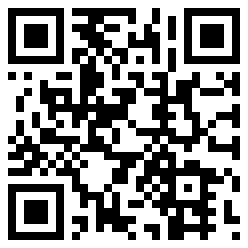